প্রিয় শিক্ষার্থী আজকের  বাংলা  ক্লাশে তোমাদের  স্বাগত
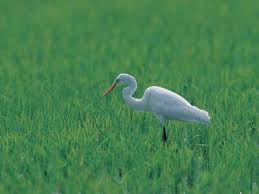 পরিচিতি
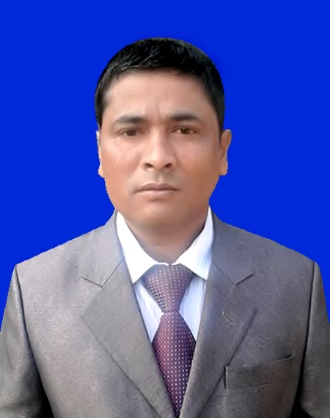 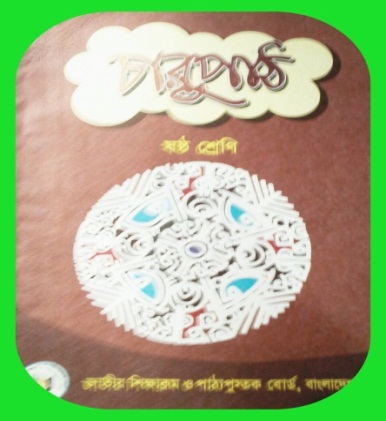 শ্রেণিঃ ৬ষ্ঠ 
বিষয়ঃ বাংলা -১ম পত্র
শফিউল আলম হাতিম 
সহকারী শিক্ষক(  কৃষি)
জয়কা সাতাশী উচ্চ বিদ্যালয় 
কেন্দুয়া –নেত্রকোনা 
মোবাইল -০১৭১২-৩৭২৪৯৭
নিচের ছবিগুলি লক্ষ্য কর
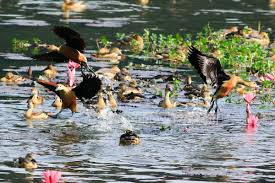 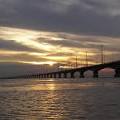 উপরের ছবিগুলি প্রাকৃতিক দৃশ্য
নিচের ছবিগুলি লক্ষ্য কর
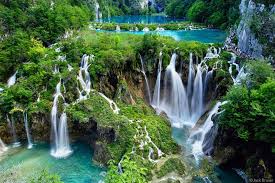 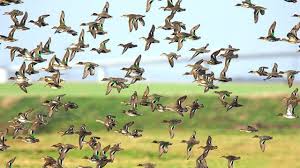 উপরের ছবিগুলি প্রাকৃতিক দৃশ্য
নিচের ছবিগুলি লক্ষ্য কর
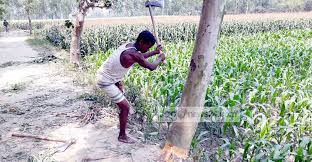 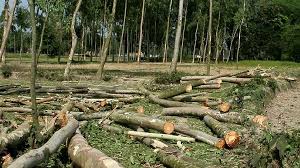 প্রাকৃতিক সৌন্দর্য /  অক্সিজেন
গাছ কাটার ফলে আমরা কী হারাবো
মানুষের কেন অক্সিজেন প্রয়োজন ?
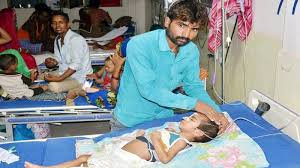 বাঁচার জন্য
আজকের পাঠ
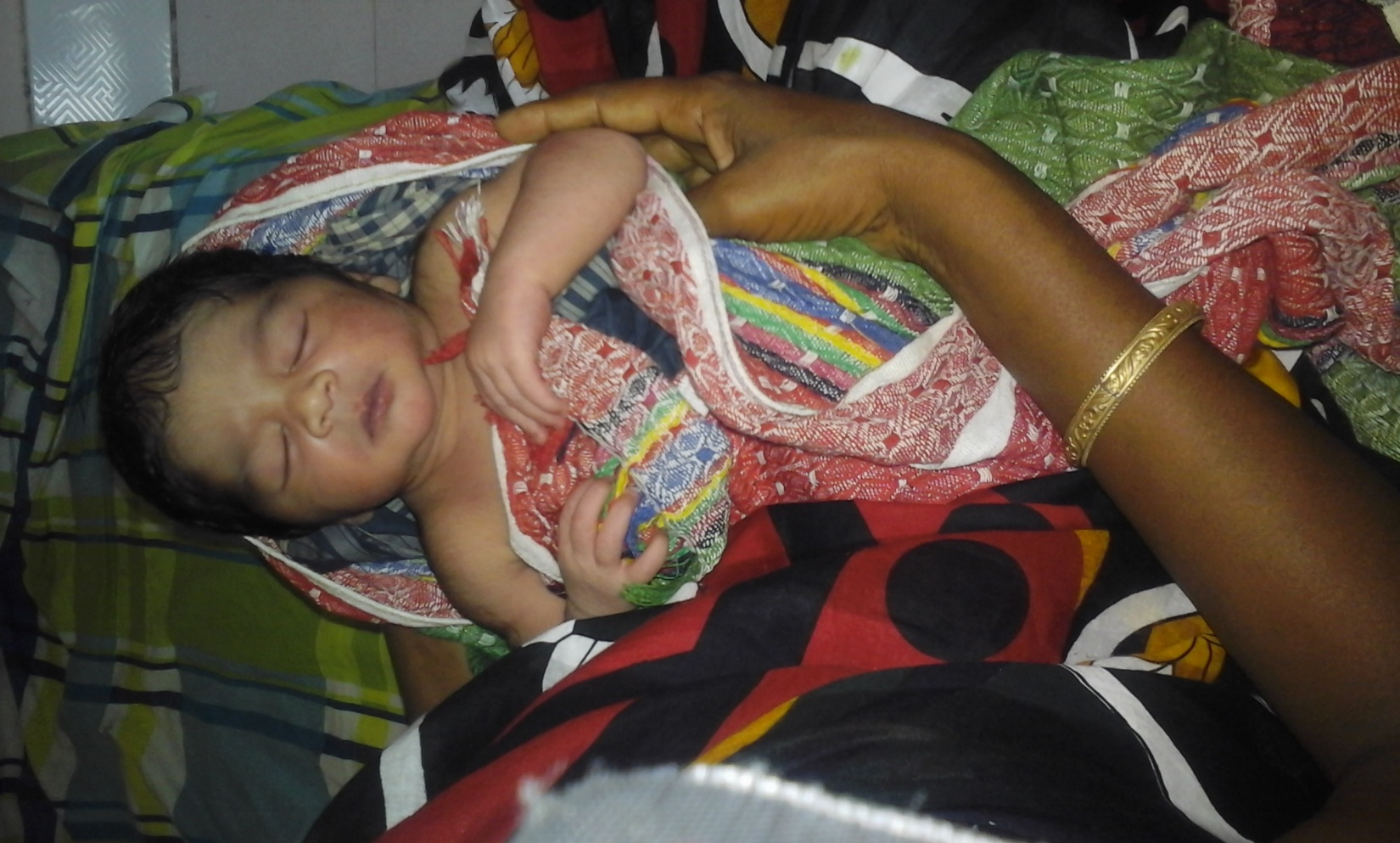 বাঁচতে দাও
                              শামসুর রাহমান
লেখক  পরিচিতি
জন্ম
১৯২৯
সাল
মৃত্যু
২০০৬ সালে
পেশা 
সাংবাদিকতা
পৈতৃক নিবাস
নরসিংদী জেলার পাড়াতলী গ্রামে
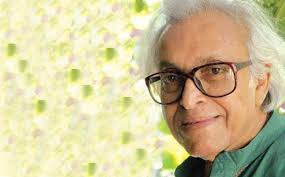 শিশুদের জন্য
এলাটিং বেলাটিং
 ধান ভানলে কুঁড়ো দেবো, গোলাপ ফুটে খুকীর হাতে ।
পুরুস্কারঃ- 
বাংলা একাডেমী,  একুশে পদক ,মোহাম্মদ নাসির  উদ্দীন স্বর্ণপদক
আদর্শ পাঠ
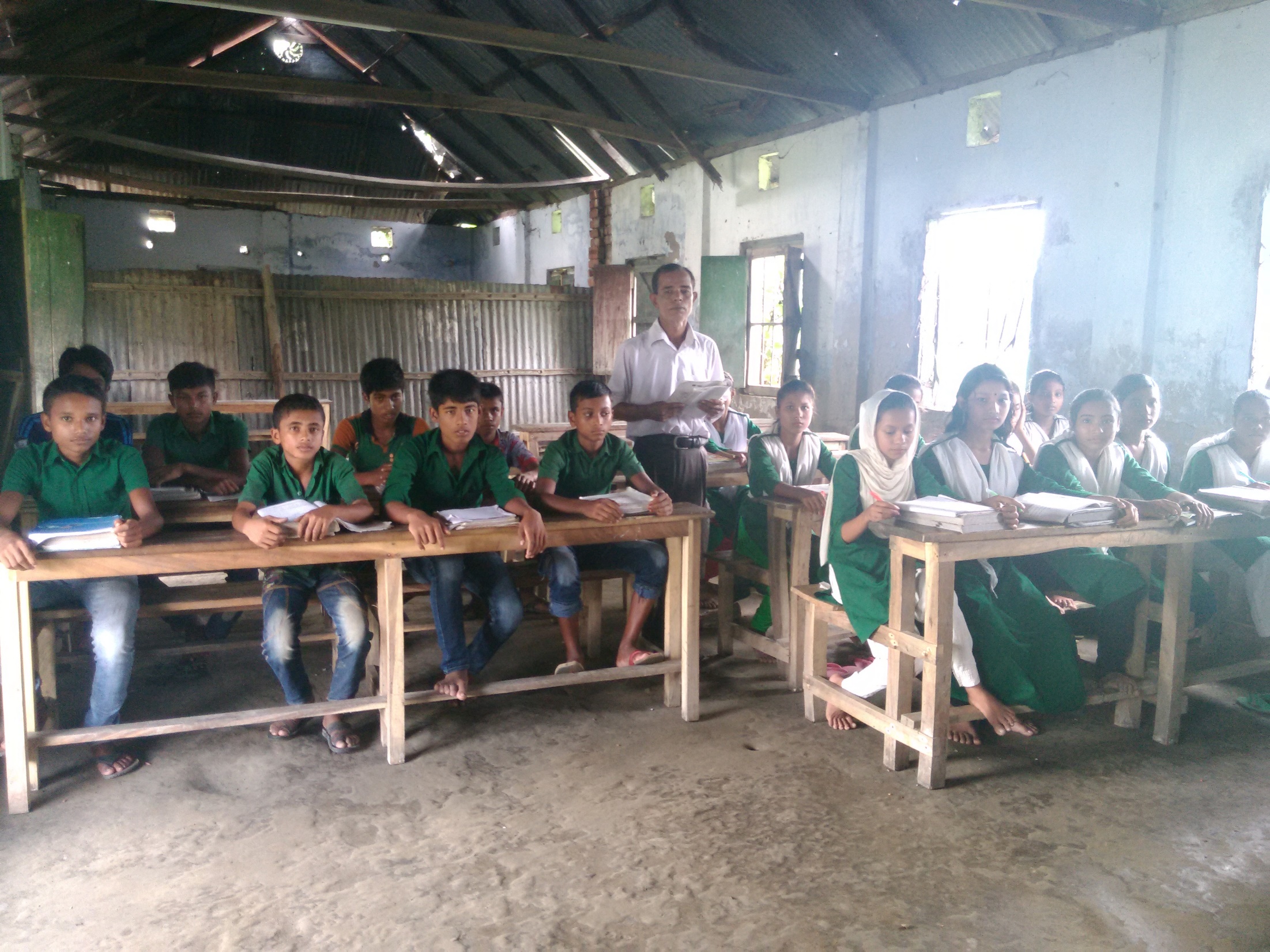 নীরব পাঠ
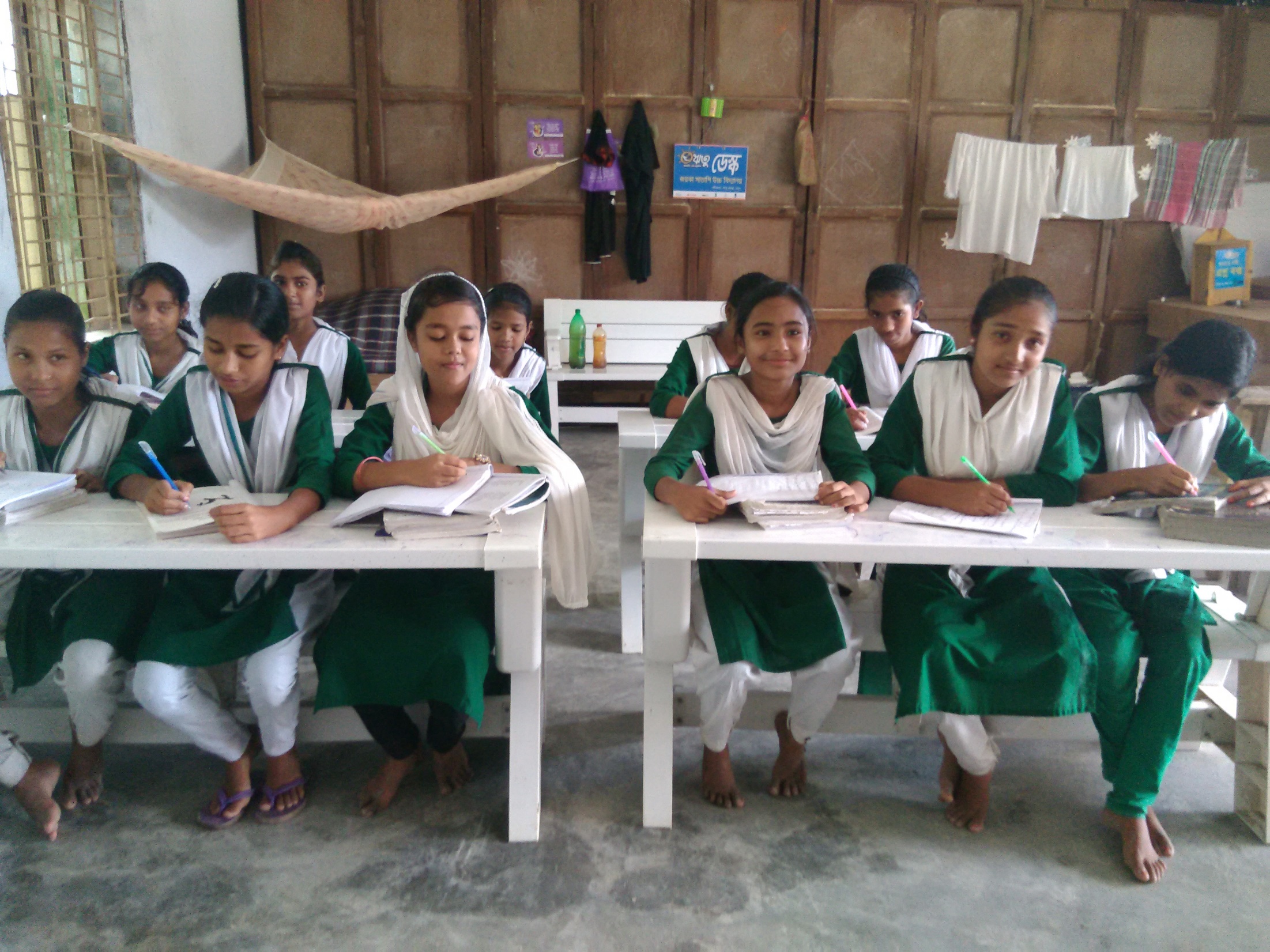 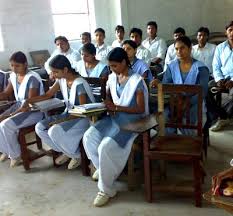 নতুন  নতুন  শব্দের অর্থ জেনে নেই
শব্দ
শব্দে ক্লিক উত্তর
অর্থ
স্লাইড ক্লিক চিত্র
পানকৌড়ি
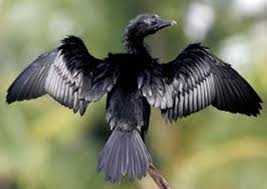 কালো রঙের হাঁস জাতীয় মাছ শিকারী পাখী
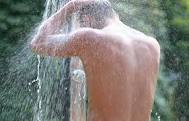 নাইতে
গোসল করতে
গভীর
গহিন
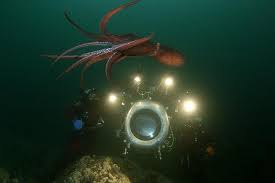 একক কাজ
বাঁচতে দাও কবিতা  কে লিখেছেন ?
গাঙেশব্দের অর্থ কী ?
নাইতে শব্দের অর্থ কী ?
৩.গোসল করতে
১.শামসুর রাহমান
২.  নদীতে
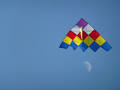 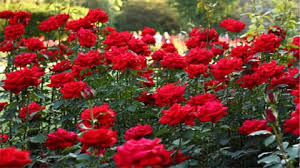 এই তো দ্যাখো ফুলবাগানে গোলাপ ফোটে, 
                     ফুটতে দাও  ।
রঙিন কাটা ঘুড়ির পিছে বালক ছোটে ,
                 ছুটতে দাও ।
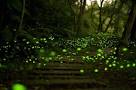 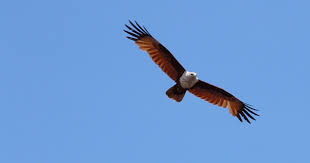 জোনাক পোঁকা আলোর খেলা খেলছে রোজই,
খেলতে দাও ।
নীল আকাশের সোনালি চিল মেলছে পাখা,   
মেলতে দাও ।
জোড়ায় কাজ
রঙিন কাটা ঘুড়ির পিছে বালক ছোটে  ব্যাখ্যা কর ?
সমাধানঃ

উদ্দেশ্যহীন ছুটে চলাতেই শিশুর আনন্দ, এ কারণেই রঙিন কাটা ঘুড়ির পিছে বালক ছুটে চলে ।
শিশু-কিশোররা ছেলেবেলায় দুরন্ত প্রকৃতির হয়। প্রতিটি মানুষের বুদ্ধির বিকাশ আর বেড়ে ওঠার উপযুক্ত সময় শিশুকাল। মুলত বালকের রঙিন কাটা ঘুড়ির পিছনে ছুটে চলাতেই আনন্দ। তাই সে ছুটে চলে ।
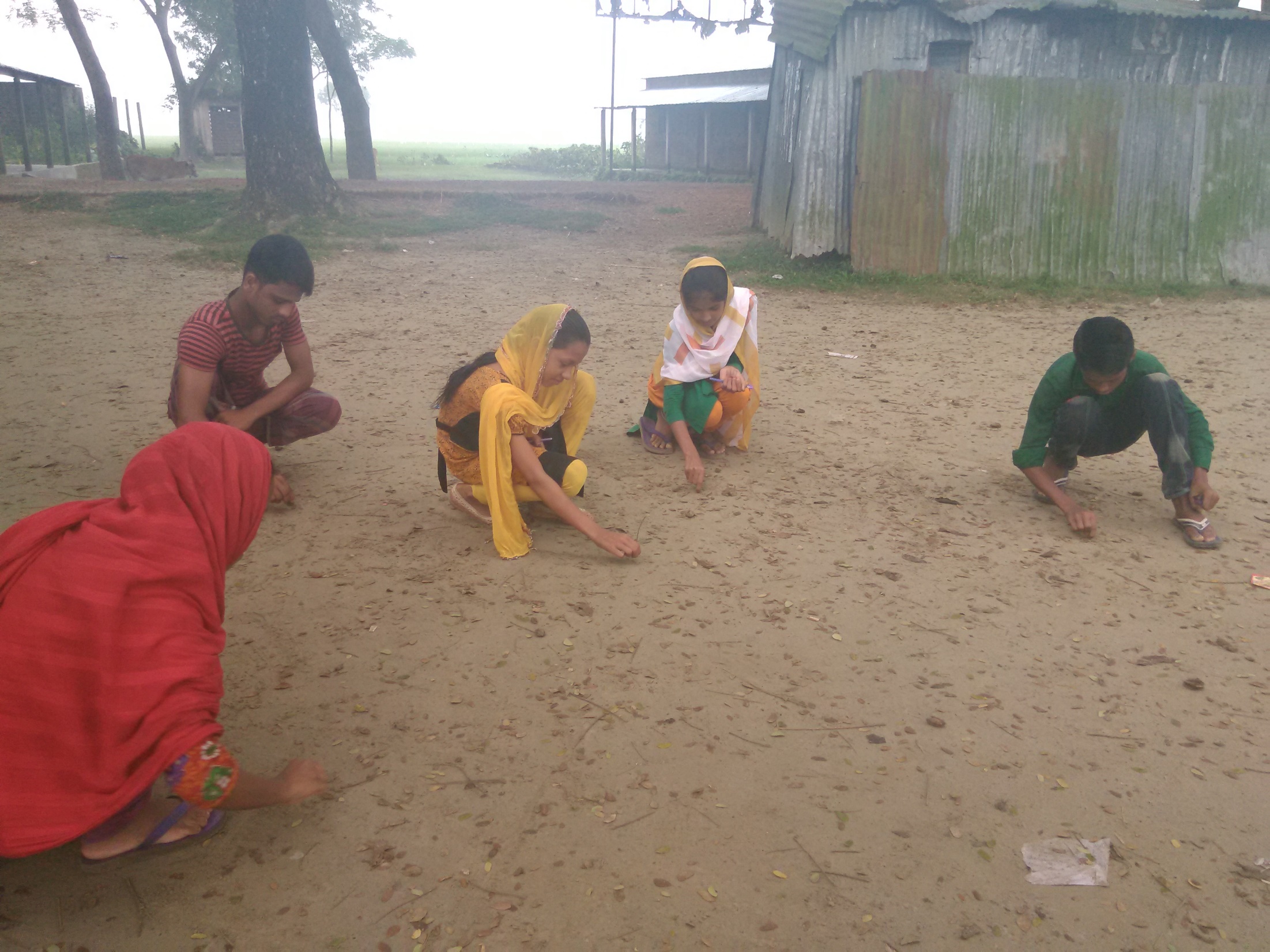 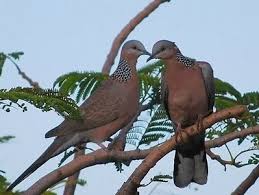 মধ্য দিনে নরম ছায়ায় ডাকছে ঘুঘু ,
ডাকতে  দাও ।
বালির ওপর কত্ত কিছু আঁকছে শিশু ,
আঁকতে দাও ।
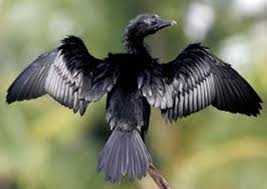 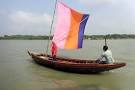 গহিন গাঙে সুজন মাঝি বাইছে নাও,
  বাইতে দাও ।
কাজল বিলে পানকৌড়ি নাইছে সুখে,
নাইতে দাও ।
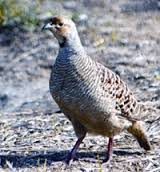 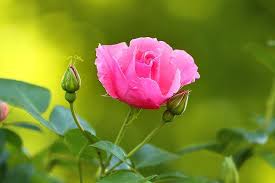 নরম রোদে শ্যামা পাখি নাচ জুড়েছে ,
নাচতে দাও ।
শিশু,পাখি,ফুলের কঁড়ি-সবাইকে আজ,
বাঁচতে দাও ।
দলীয় কাজ
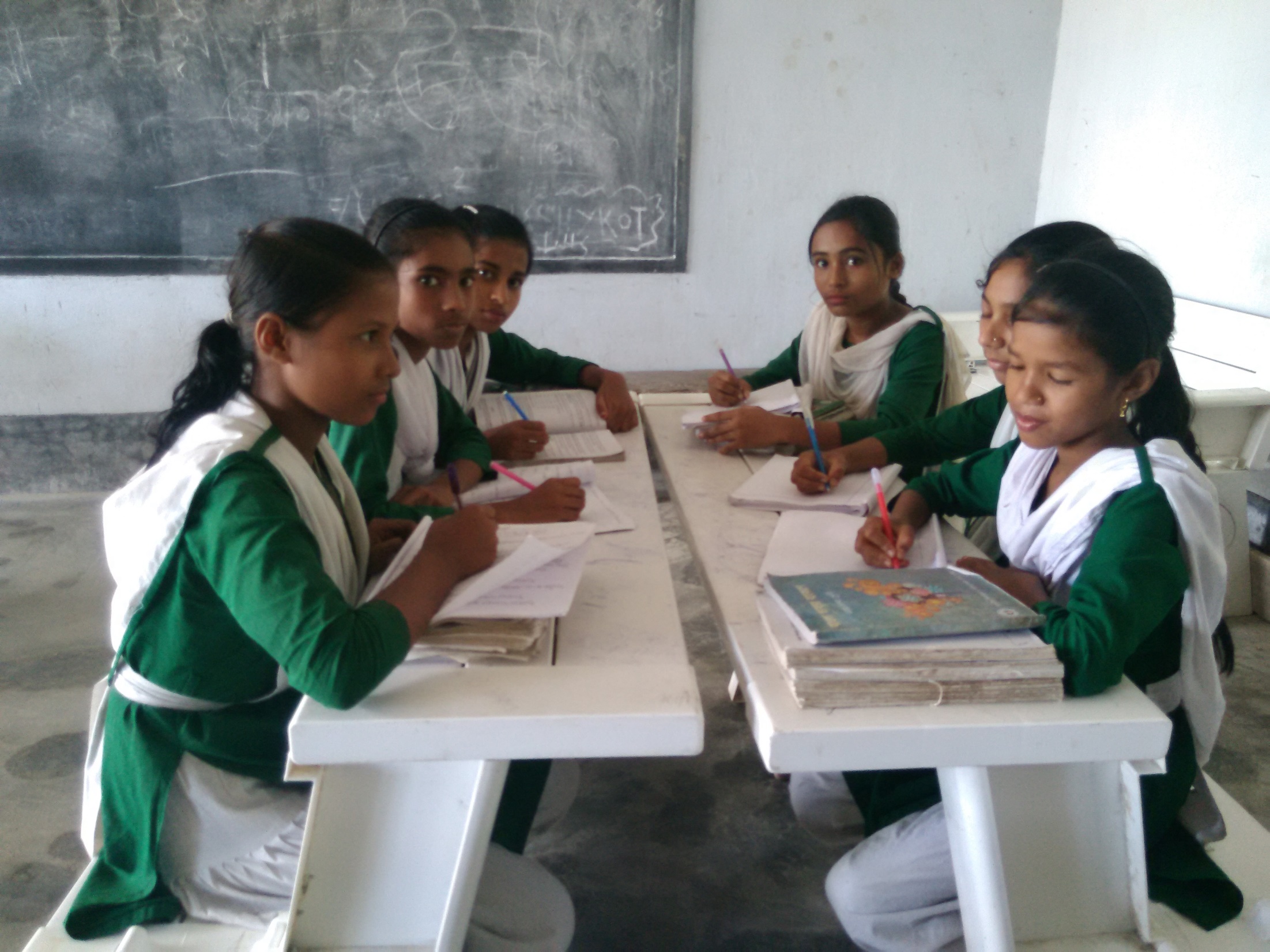 শিশু,পাখি,ফুলের কুঁড়ি-সবাইকে আজ 
        বাঁচতে দাও।  - বুঝিয়ে লেখ
মূল্যায়ন
গহিন  শব্দের  অর্থ কী?
বাঁচতে দাও কবিতার কবি কে ?
শামসুর রাহমান পেশায় কী ছিল  ?
(ক) গভীর
(খ) গর্ত
(গ) নীচু পথ
(ঘ) জঙ্গের বন
(ক) লীলা মজুমদের
(খ)  হাসেম খান
(গ) ) কামিনী রায়
(ঘ) শামসুর রাহমান
(ক) গায়ক
(খ) চিত্র শিল্পী
(গ) বাদক  শিল্পী
(ঘ)  সাংবাদিক
মূল্যায়ন
গাঙে শব্দের অর্থ কী  ?
শামসুর রাহমানের মৃত্যু কত সালে ?
(ক) নদীতে
(খ)  নালাতে
(গ) গাঁও
(ঘ) ঝিলে
(খ) ২০০৪
(ক ২০০৩
(ঘ) ২০০৬
(গ)  ২০০৫
বাড়ীর কাজ
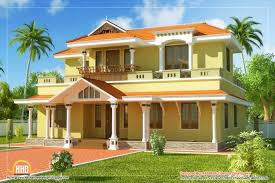 কবিতাটির মূল ভাব লিখে আনবে ।
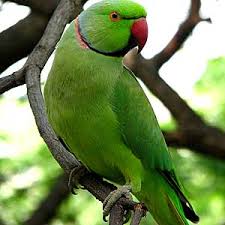 সবাইকে ধন্যবাদ